1
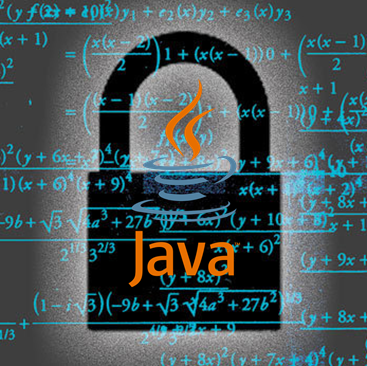 자바 암호 프로그래밍Java Cryptography Programming4. 자바 GUI 프로그래밍2017. 3.
중부대학교 정보보호학과 이병천 교수
차례
2
1. 강의 개요 
2. 자바프로그래밍 기초
3. 자바 네트워크 프로그래밍 
4. 자바 GUI 프로그래밍 
5. JCA/JCE 소개
6. 해시함수, MAC, 패스워드 기반 키생성 
7. 대칭키 암호, 파일 암호화/복호화 
8. 공개키 암호
9. 전자서명 
10. 인증서와 공개키기반구조(PKI)  
11. 암호 알고리즘/프로토콜 구현
4. 자바 GUI 프로그래밍
3
JavaFX 개요 
JavaFX 개발환경 준비 
예제 프로그래밍 1. 로그인
예제 프로그래밍 2. 계산기
자바 GUI 변천사
4
AWT(Abstract Window Toolkit)
운영 체제가 제공하는 네이티브 UI 컴포넌트 이용
운영 체제에 따라 UI의 모양 서로 달랐고, 종류도 제한적
Swing
모든 운영체제상에서 동일한 UI를 가짐  
사용자는 애니메이션 추가된 시각적 운영 체제의 네이티브 UI 더 선호
네이티브 UI로 보여지도록 자신의 UI 재정비. 실행 성능이 느려지고, 메모리 더 많이 사용
JavaFX
가볍고 풍부한 UI 제공
레이아웃, 스타일, 애플리케이션 로직 분리 개발
자바7 업데이트6버전부터 JavaFX2.2를 JDK와 JRE에 포함
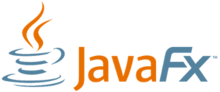 JavaFX 개요
5
JavaFX는 MVC 패턴의 프로그래밍 
Model : 데이터 객체 요소 설계
View : 화면 디자인 
Controller : 모델과 뷰를 연동, 메인 어플리케이션으로 연계
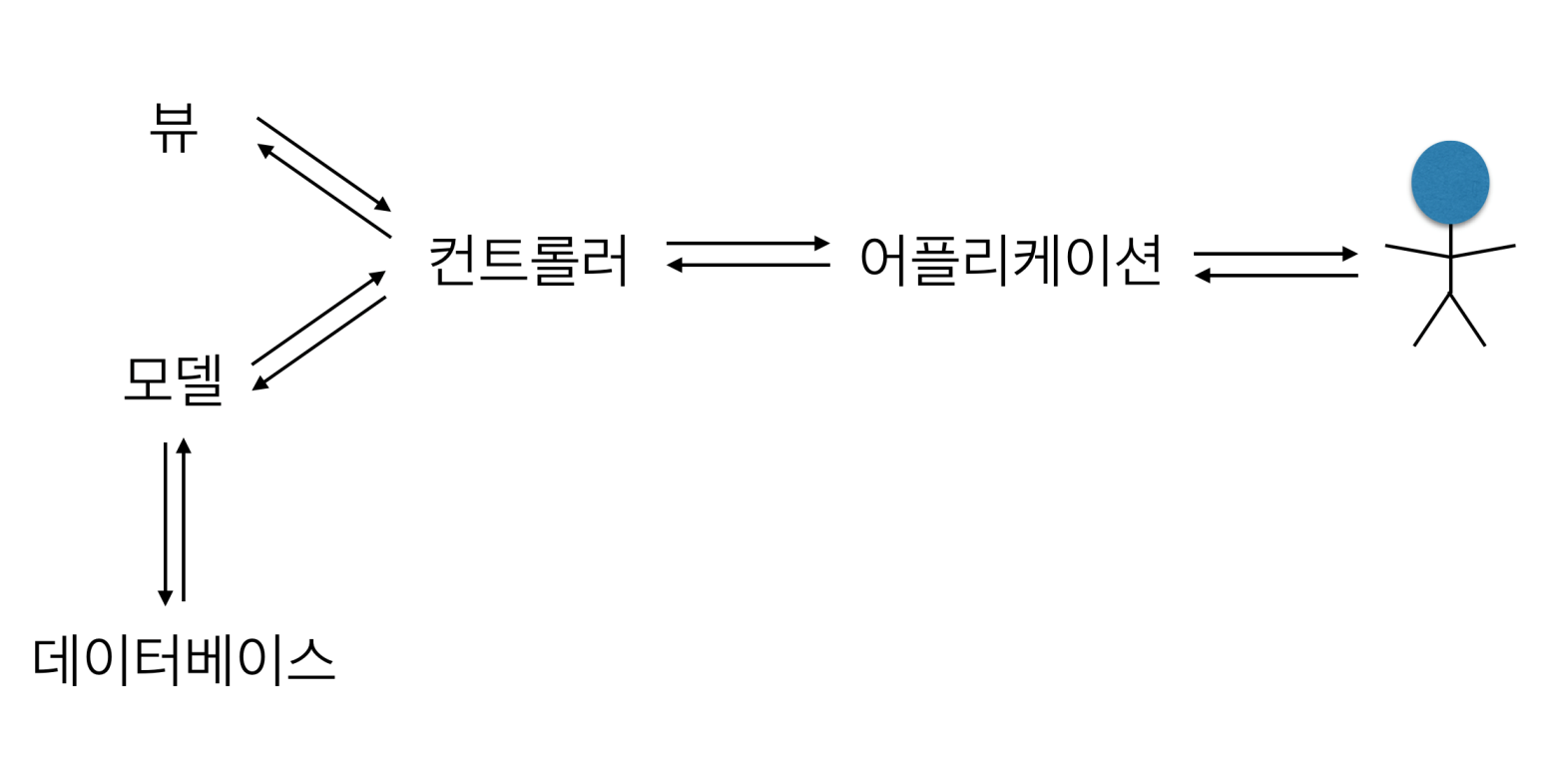 JavaFX 개요
6
JavaFX 애플리케이션 구성하는 파일단위 구성요소  
레이아웃, 스타일, 애플리케이션 로직 분리 개발
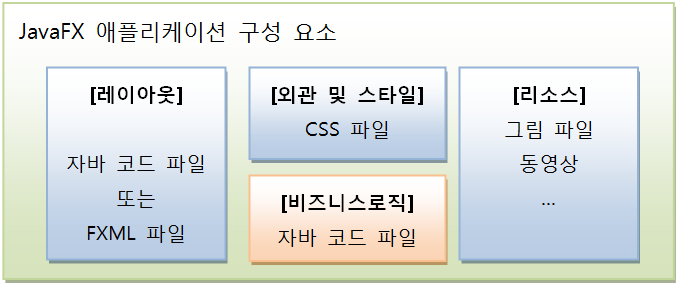 JavaFX 개발환경 준비
7
Eclipse 에서 JavaFX 패키지 설치 
Help -> Eclipse marketplace -> javafx 검색 -> e(fx)clipse 설치



설치 후 Eclipse 재시작
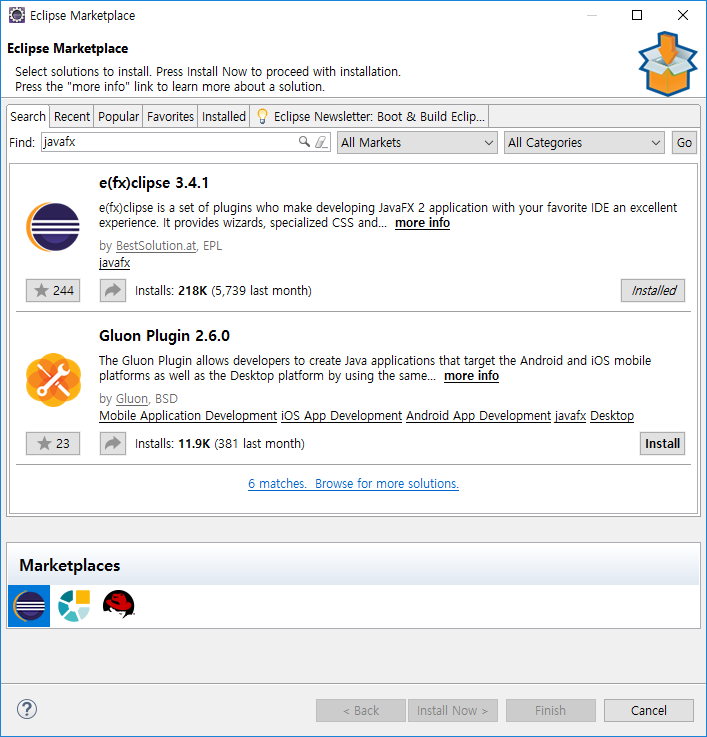 JavaFX 개발환경 준비
8
Scene builder 설치 
https://gluonhq.com/products/scene-builder/  
UI를 설계하고 FXML 파일로 저장
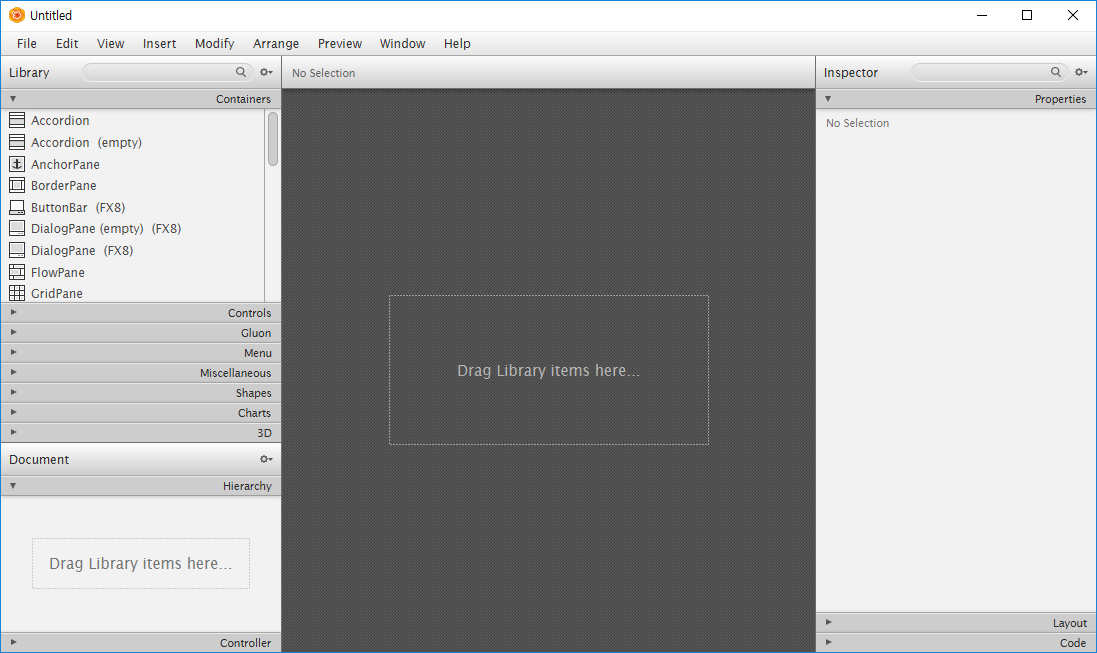 JavaFX 개발환경 준비
9
Eclipse에서 SceneBuilder 연결 
Preference -> JavaFX -> SceneBuilder executable
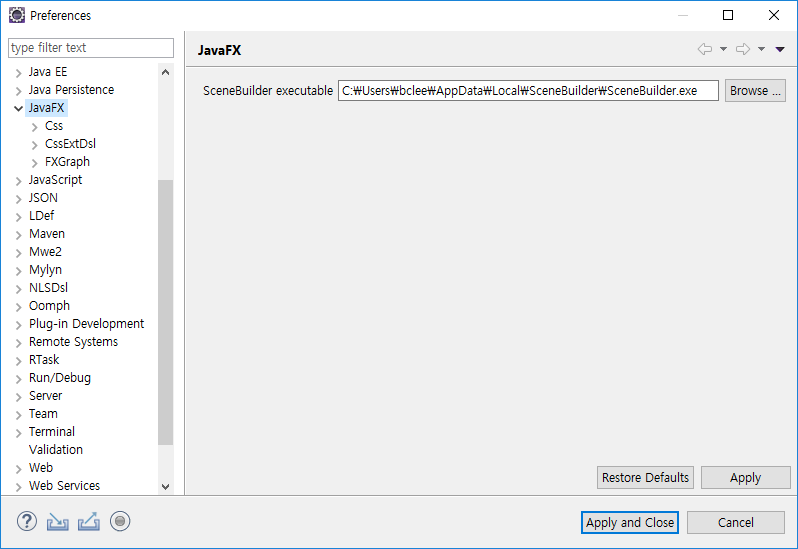 JavaFX 프로그램 개발 방법론
10
JavaFX 프로젝트 생성 
MVC 모델을 이용한 개발 
View : Scene Builder를 이용하여 UI 생성 
Model: Model을 이용하여 데이터객체, 로직 개발 
Controller: Controller를 이용하여 상호 연결
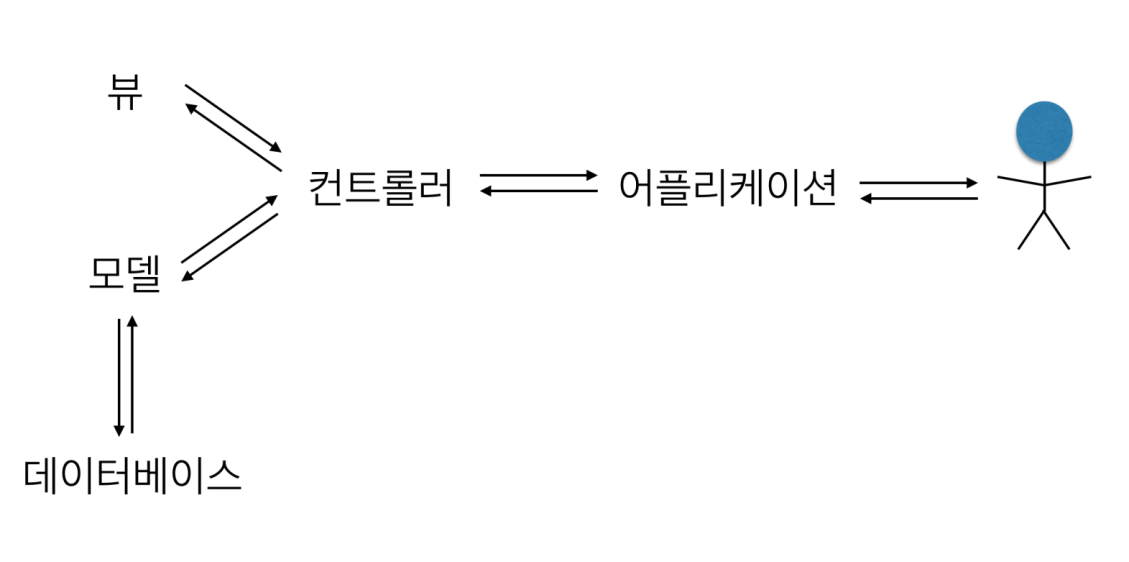 1. 로그인 프로그램 만들기
11
완성된 로그인 프로그램의 모습
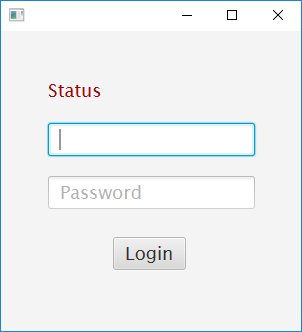 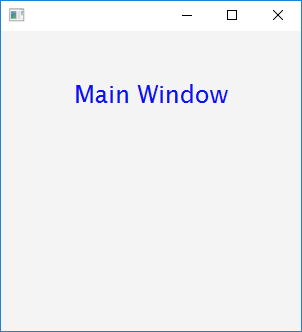 로그인 성공시 
메인 윈도우로 전환
로그인 창 제공
새로운 JavaFx 프로젝트 생성
12
프로젝트 이름: LoginFx 
File > new > Project… > JavaFx Project
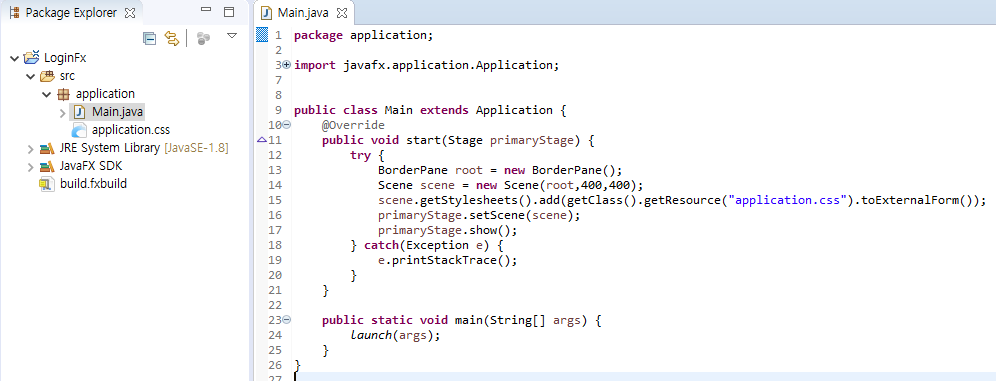 새로운 JavaFx 프로젝트 생성
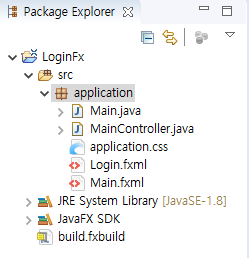 13
추가 파일 생성 
추가 클래스: MainController.java 
추가 fxml 파일: Login.fxml, Main.fxml
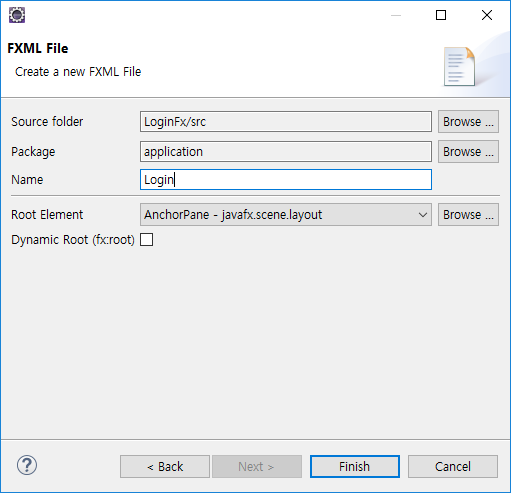 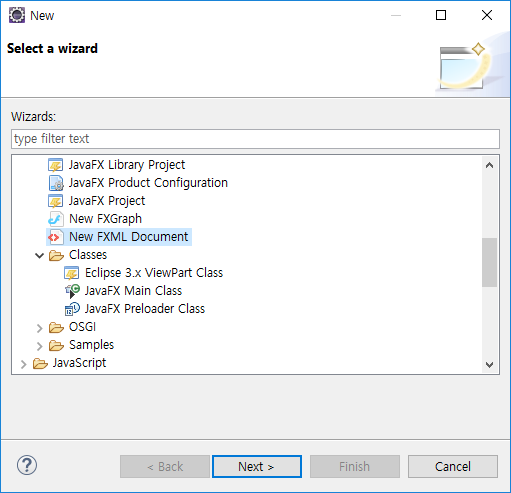 로그인 화면 설계
14
Login.fxml를 SceneBuilder로 열기 
Open with SceneBuilder
AnchorPane 화면크기 설정 : 300 x 300 
Controls 요소 추가 
Label (상태 표시)
TextField (Username)
PasswordField (Password)
Button (로그인 버튼)
요소 디자인 
폰트 크기 – 18px 
글자색 변경, 위치 조정
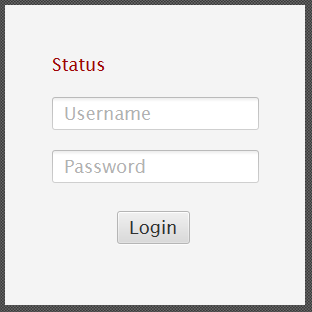 AnchorPane
15
AnchorPane allows the edges of child nodes to be anchored to an offset 
from the anchor pane's edges. If the anchor pane has a border and/or 
padding set, the offsets will be measured from the inside edge of those insets.
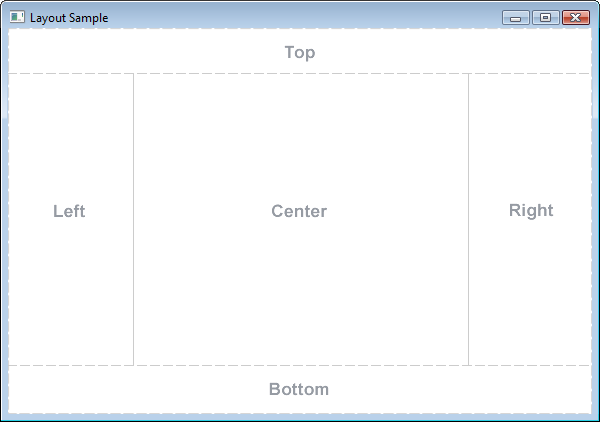 Scene Builder - Library
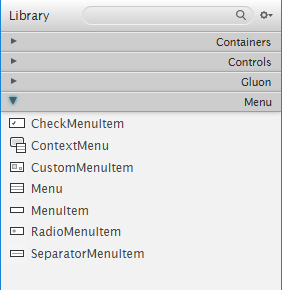 16
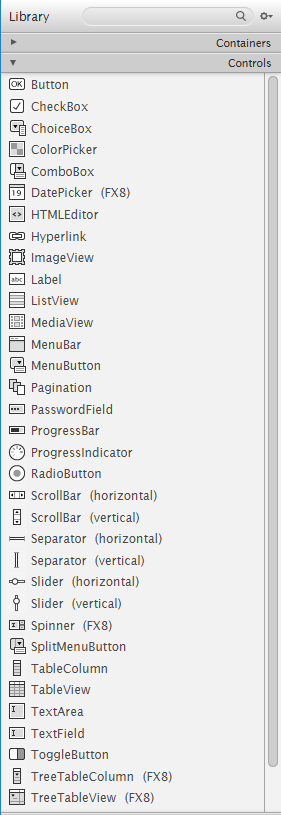 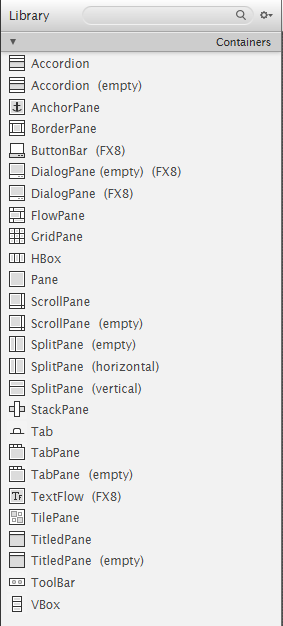 Menu
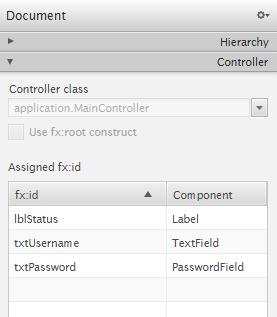 Controller
Controls
Containers
Scene Builder - Inspector
17
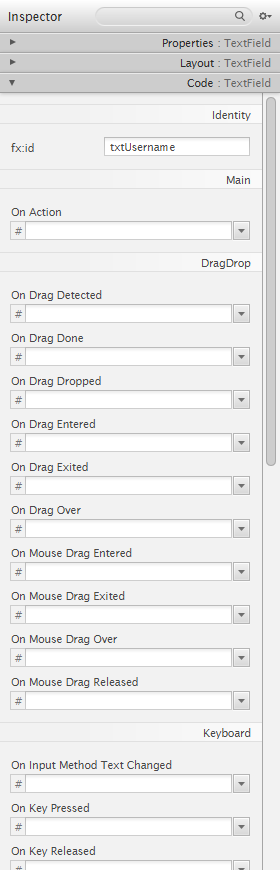 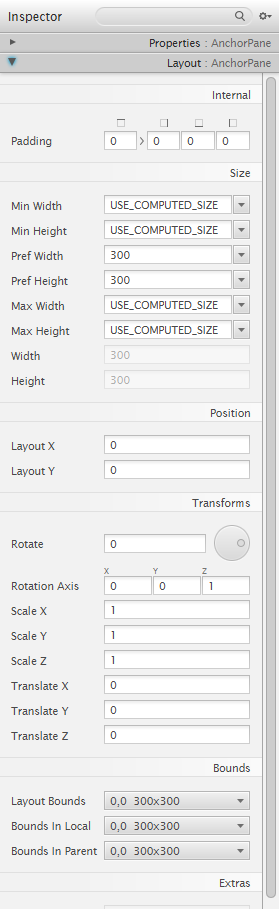 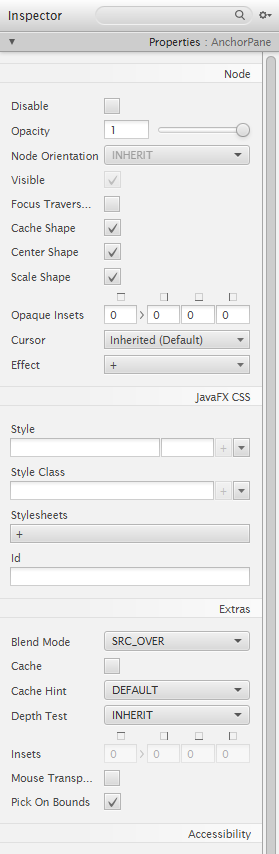 Code
Layout
Properties
로그인 화면 설계
18
요소별 fx:id 설정 (입출력시 변수명 설정)
Status Label : lblStatus
Username : txtUsername
Password : txtPassword
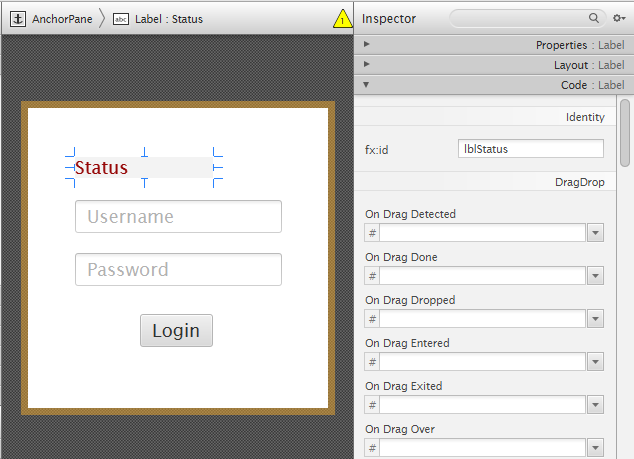 로그인 화면 설계
19
MainController와의 연결 
왼쪽 하단 Controller Class를 application.MainController로 지정
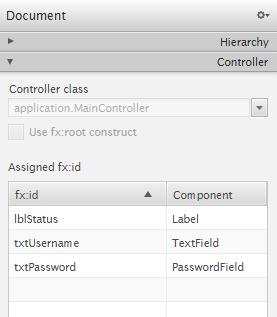 로그인 화면 설계
20
로그인 버튼 Action 지정 
onAction 을 Login 메서드로 지정
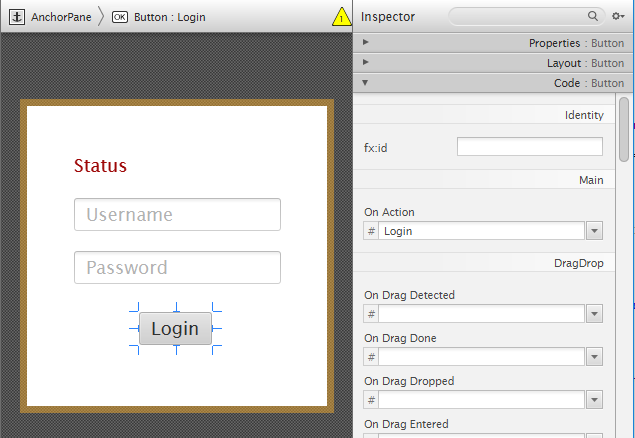 로그인 화면 설계
21
Login.fxml 파일 저장
Eclipse에서 업데이트된 파일 확인 
화면 디자인이 xml 파일로 저장됨
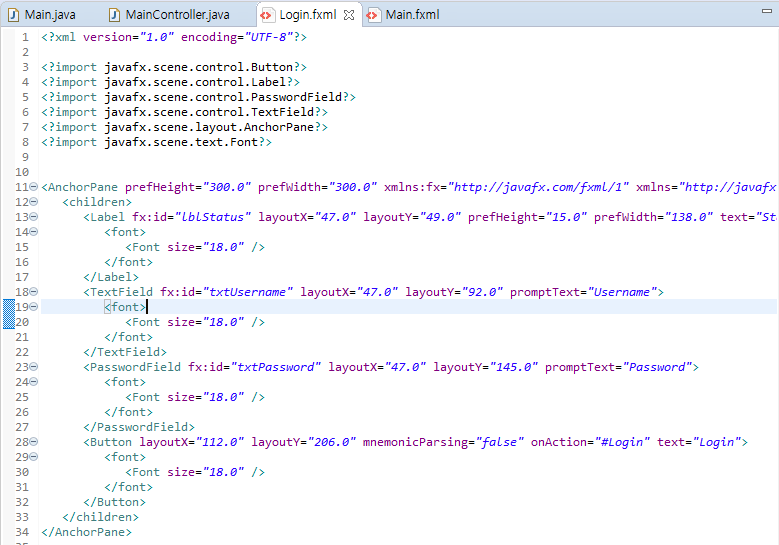 Login 메서드 수정
22
MainController.java 파일 수정
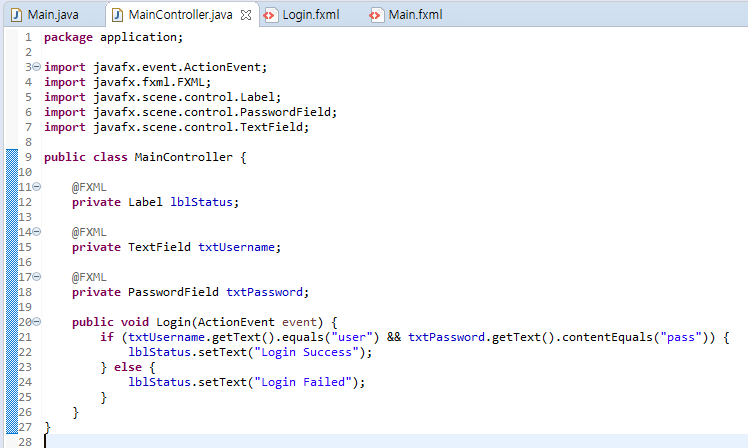 고정된 username, password 이용하는 사례 
일반적으로 username, password는 DB에 저장
username=user && password=pass 
이면 ‘Login Success’ 메시지를 상태창에 표시
UI와 application의 연결
23
Main.java 파일 수정 
UI파일 Login.fxml을 불러와서 실행하도록 선언
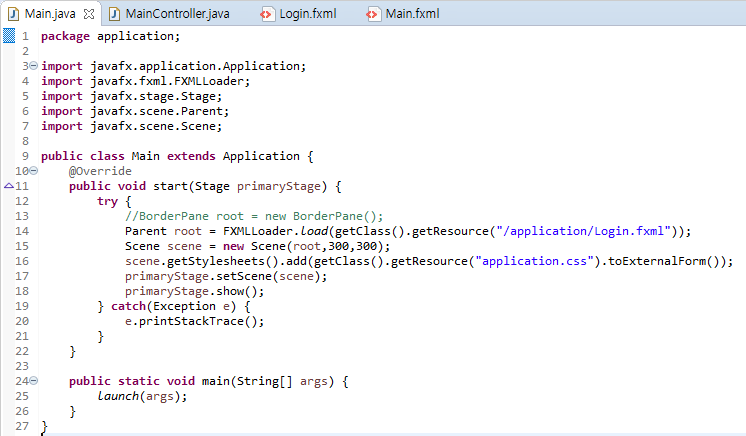 테스트
24
로그인 성공시, 실패시
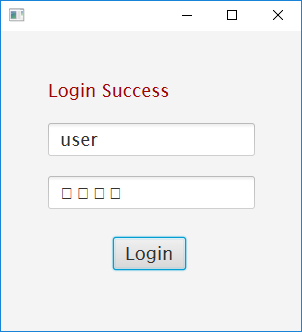 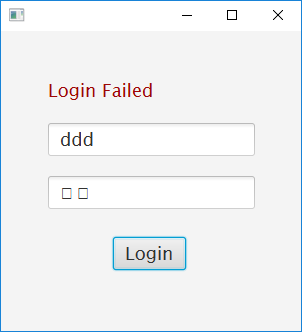 로그인 성공시 화면 전환 기능 추가
25
로그인 성공시 Main.fxml 화면으로 전환하도록 수정
MainController.java 파일의 Login 메서드 수정 






Main.fxml 파일 수정
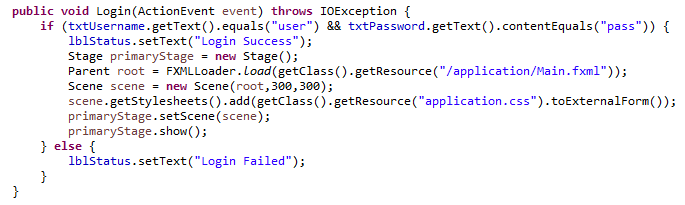 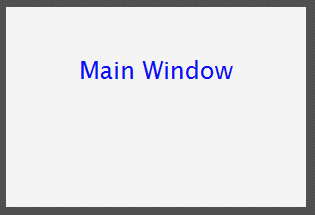 로그인 성공시 화면 전환 기능 추가
26
로그인 테스트
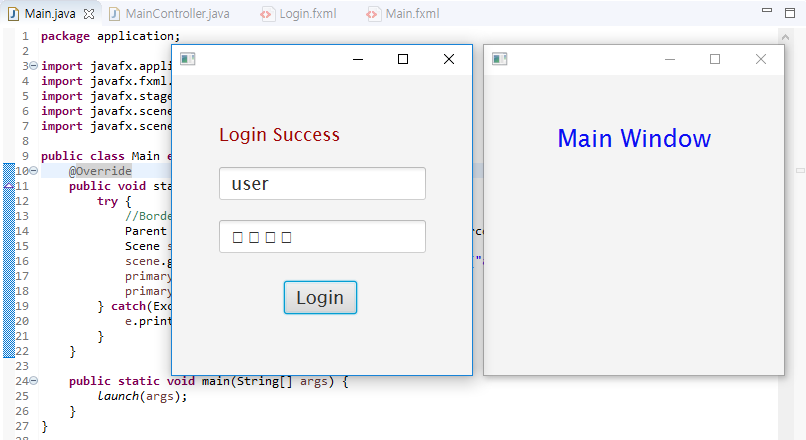 2. 계산기 프로그램 만들기
27
새로운 JavaFX 프로젝트 시작 
프로젝트명: CalculatorFx
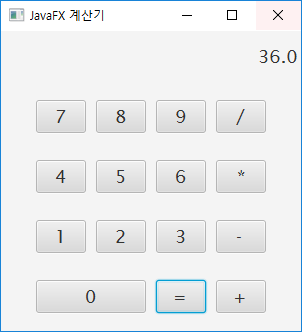 완성된 계산기 프로그램의 모습
새로운 JavaFx 프로젝트 생성
28
프로젝트명: CalculatorFx 
application 패키지 내에 Main.java 생성 
모델 클래스 생성 
application 패키지 내에 Model.java 생성 
컨트롤러 클래스 생성 
application 패키지 내에 MainController.java 생성 
뷰 FXML 파일 생성 
application 패키지 내에 Main.fxml 생성
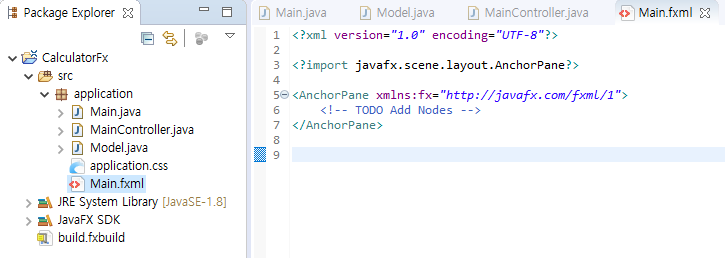 모델 생성
29
Model.java 파일 수정
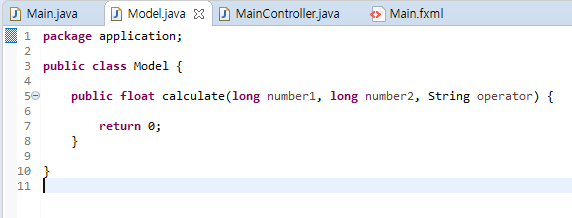 콘트롤러 생성
30
MainController.java 파일 수정
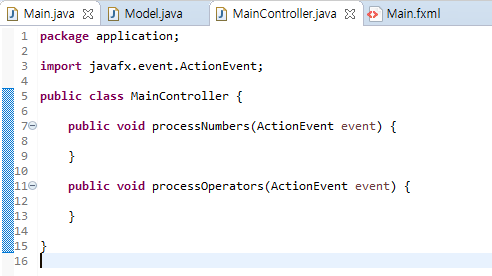 뷰 디자인
31
Main.fxml 파일을 SceneBuilder로 열기
기본 AnchorPane을 삭제하고 VBox 컨테이너 등록 
Layout : 300 X 300 
Spacing : 10
VBox 내에 StackPane 컨테이너 등록 (결과를 출력하는 창)
높이 : 50 
StackPane 내부에 Label 등록
Font : 18, 우측정렬, Label 텍스트 지움 
fx:id 에 result 등록 (계산 결과가 여기에 표시됨)
VBox 내부 StackPane 아래에 HBox 컨테이너 등록
Layout : 300 X 50 
Spacing : 10 
Properties->alignment : Center
뷰 디자인
32
HBox 내에 button 추가 
4개 복사 : 7, 8, 9, / 
Width : 50 
Font : 18
HBox를 4개 복사하고 버튼 텍스트 변경
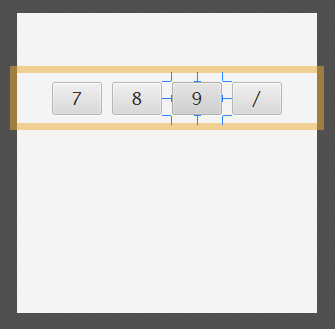 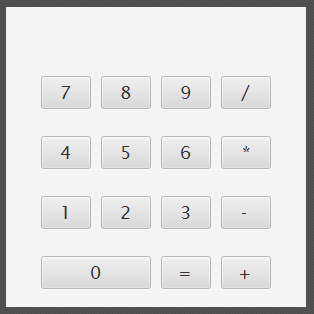 뷰 디자인
33
Main.fxml 파일 저장 
코드 확인
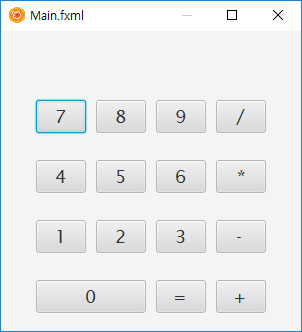 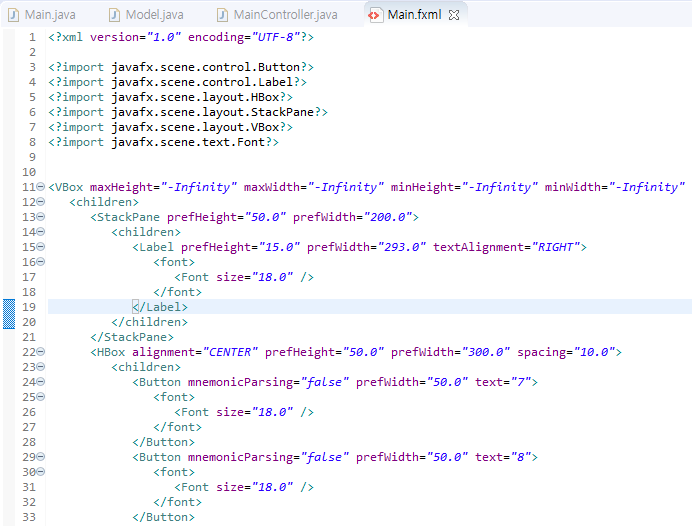 프리뷰
Main.java에서 Main.fxml 연결
34
Main.java 파일에서 start 메서드 변경
디자인 파일 적용
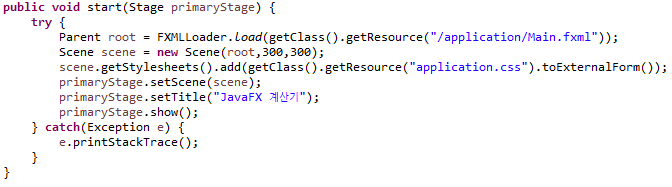 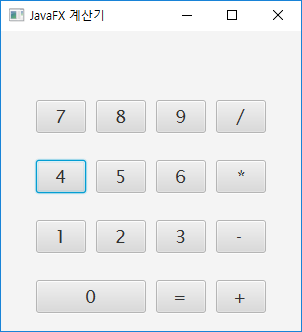 윈도우 크기 조정
윈도우 타이틀 지정
실행 결과
계산기 기능 구현
35
Main.fxml 파일에서 콘트롤러 클래스 연결
Controller class  application.MainController



숫자 버튼에 대한 onAction 설정
On Action  processNumbers 

연산자 버튼에 대한 onAction 설정 
On Action  processOperators
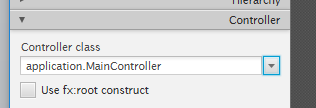 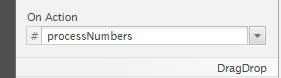 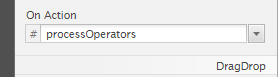 Model.java 파일 수정
36
Calculate 메서드
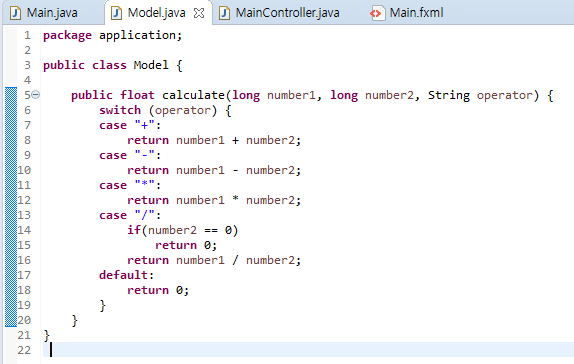 두 숫자간의 연산 구현
MainController.java 파일 수정
37
변수 선언, processNumbers 메서드 선언
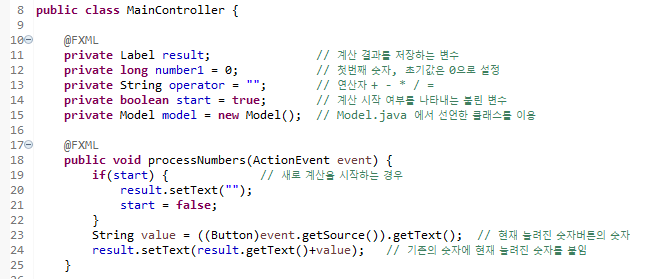 MainController.java 파일 수정
38
processOperators 메서드 선언
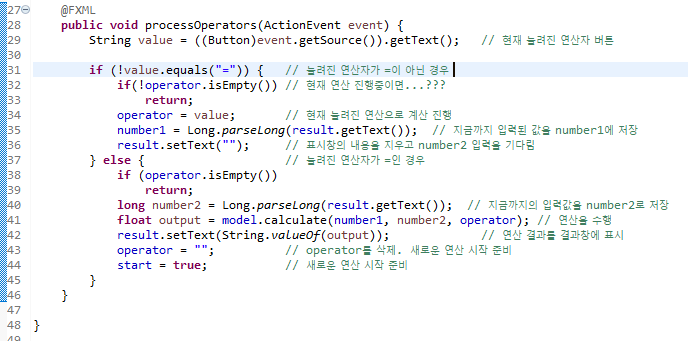 테스트
39
이항 연산 성공 
연속된 연산은 아직 제공되지 않음
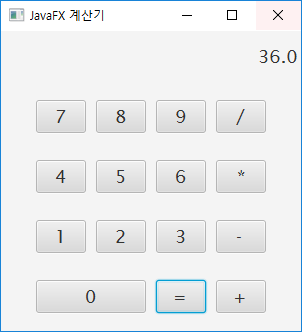 12 * 3 = 36